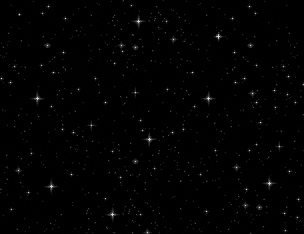 Zodiac Adjectives

Познавательно-развивающий калейдоскоп зодиакальных знаков 
для 5-9 классов
Автор:
Ольга Михайловна Степанова
учитель английского языка 
МБОУ «Цивильская СОШ №1 
имени Героя Советского Союза 
М.В. Силантьева»
города Цивильск 
Чувашской Республики
 2016
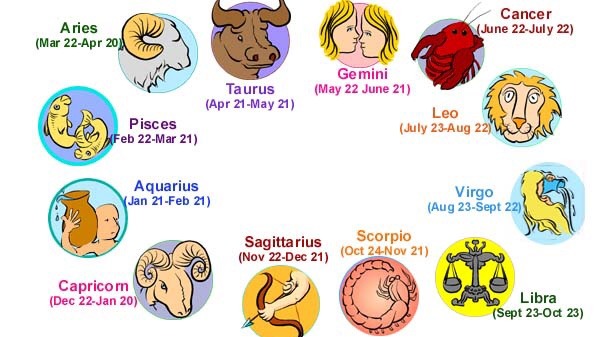 What are you?
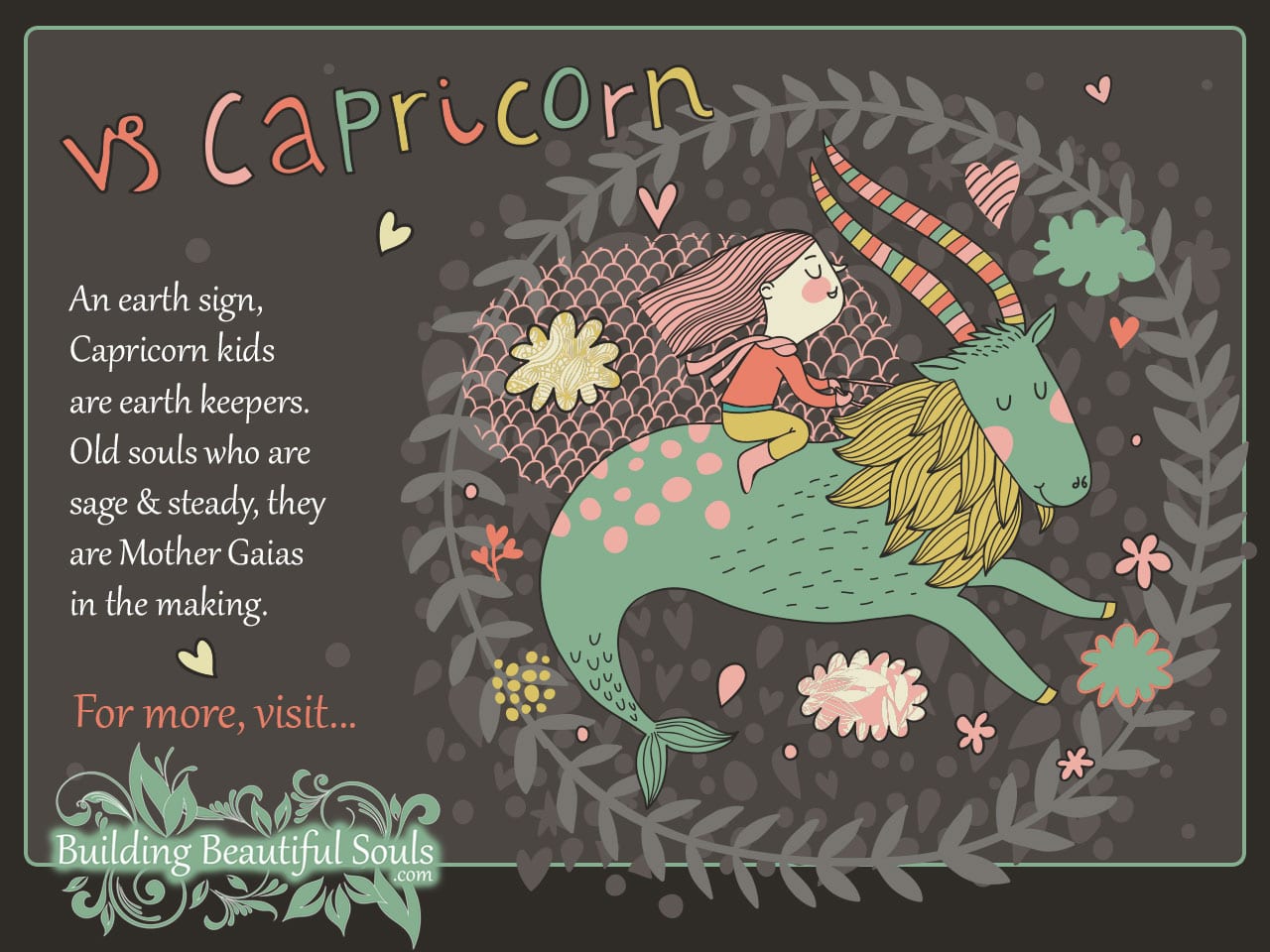 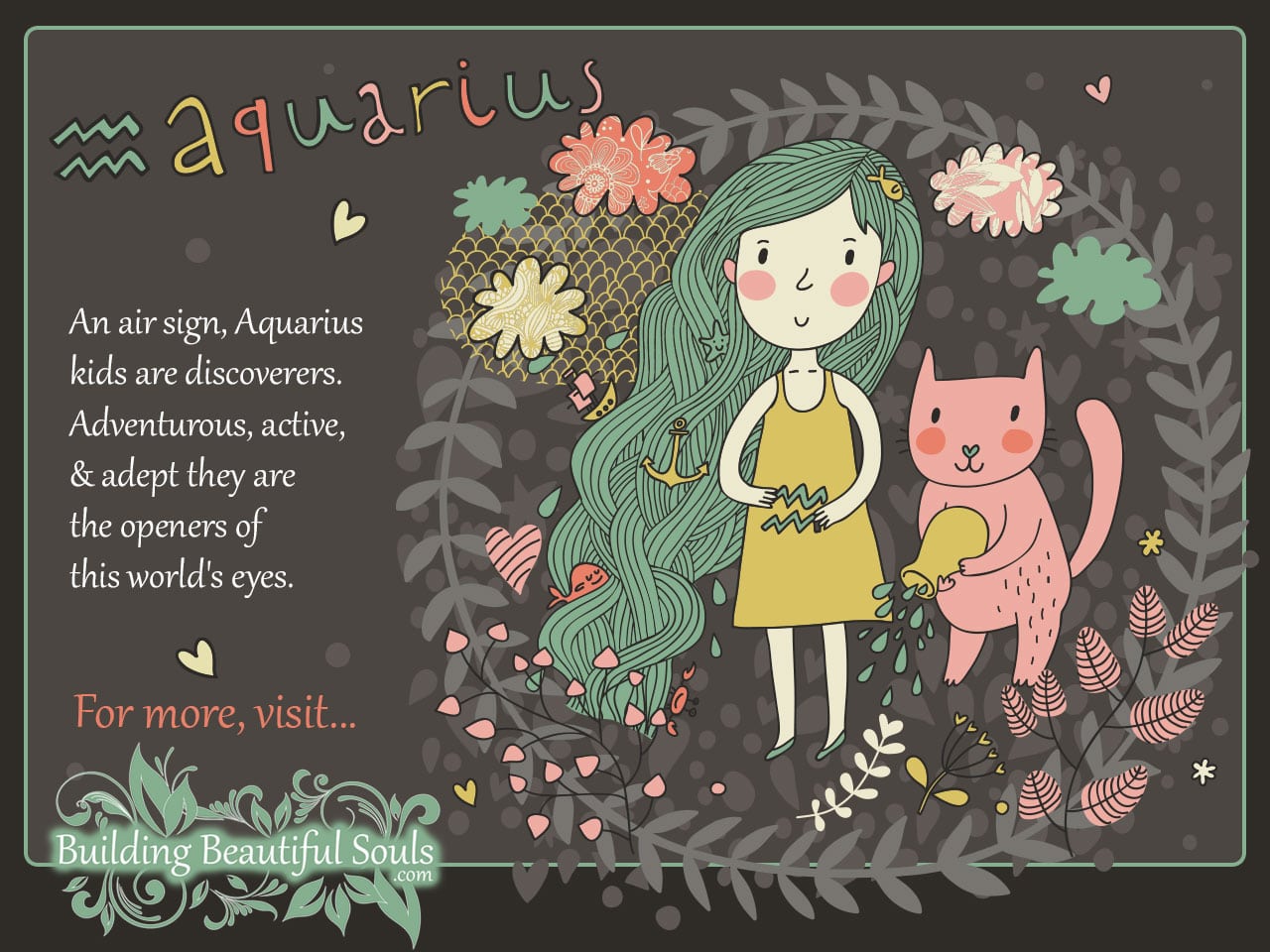 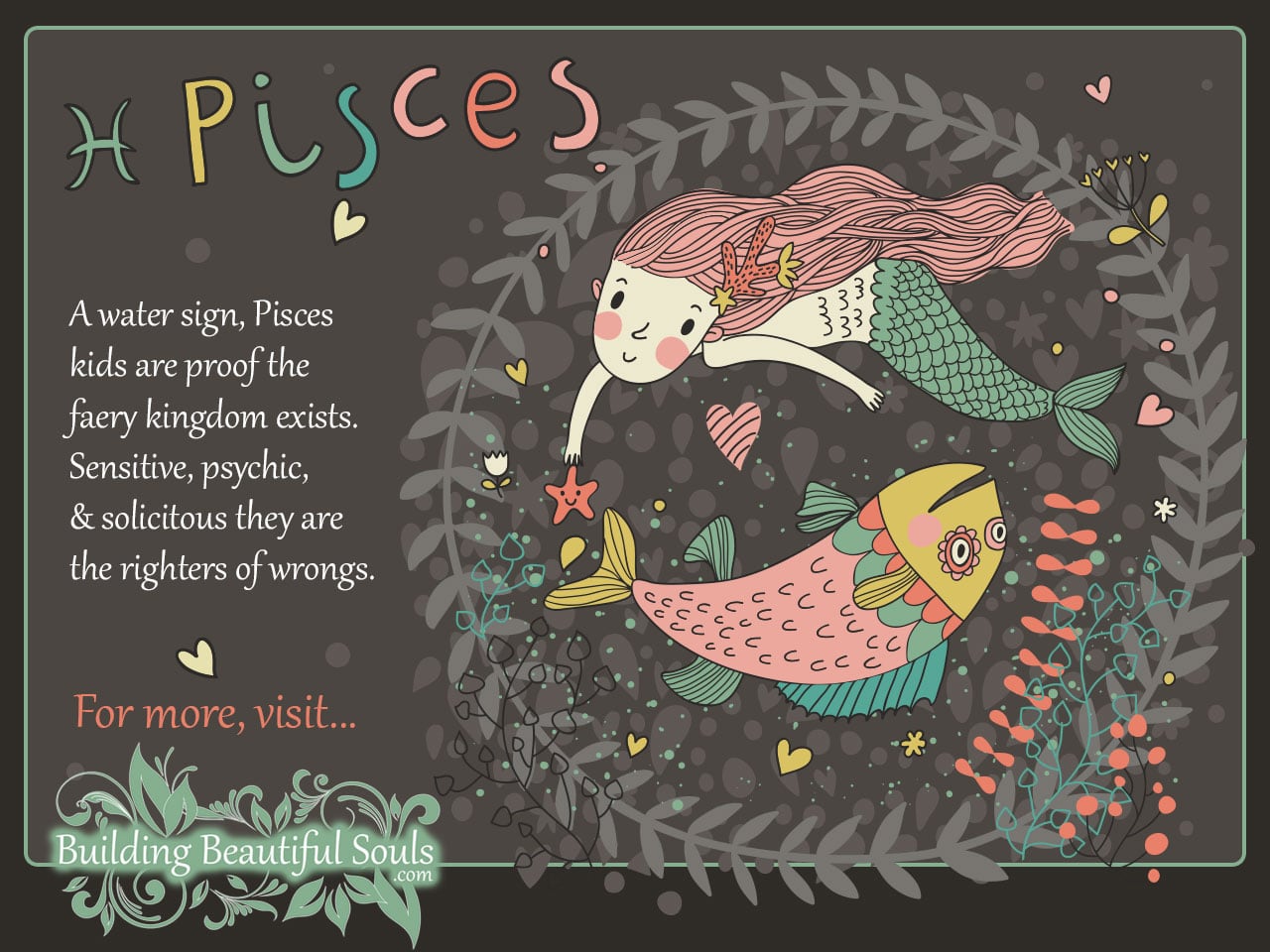 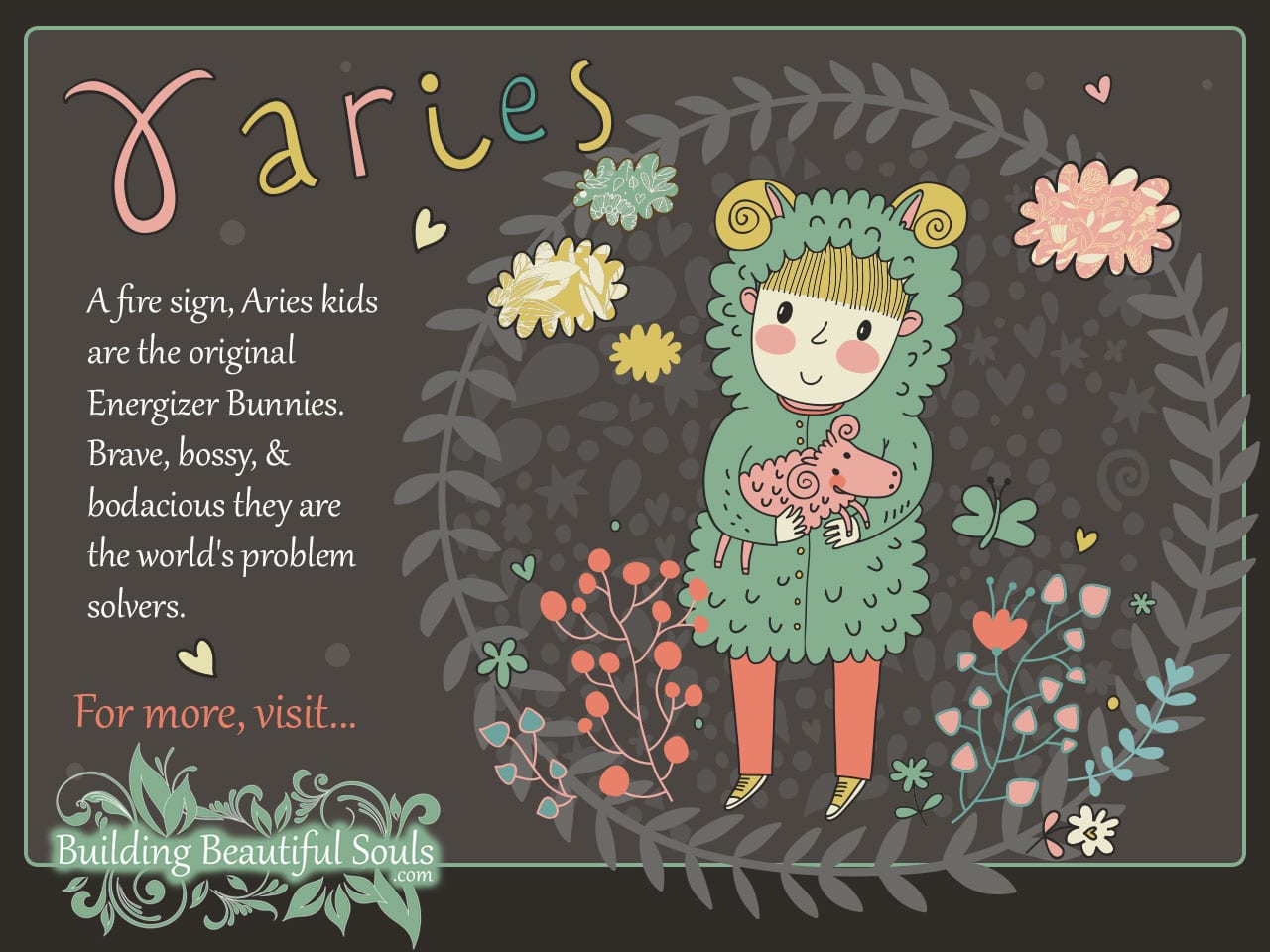 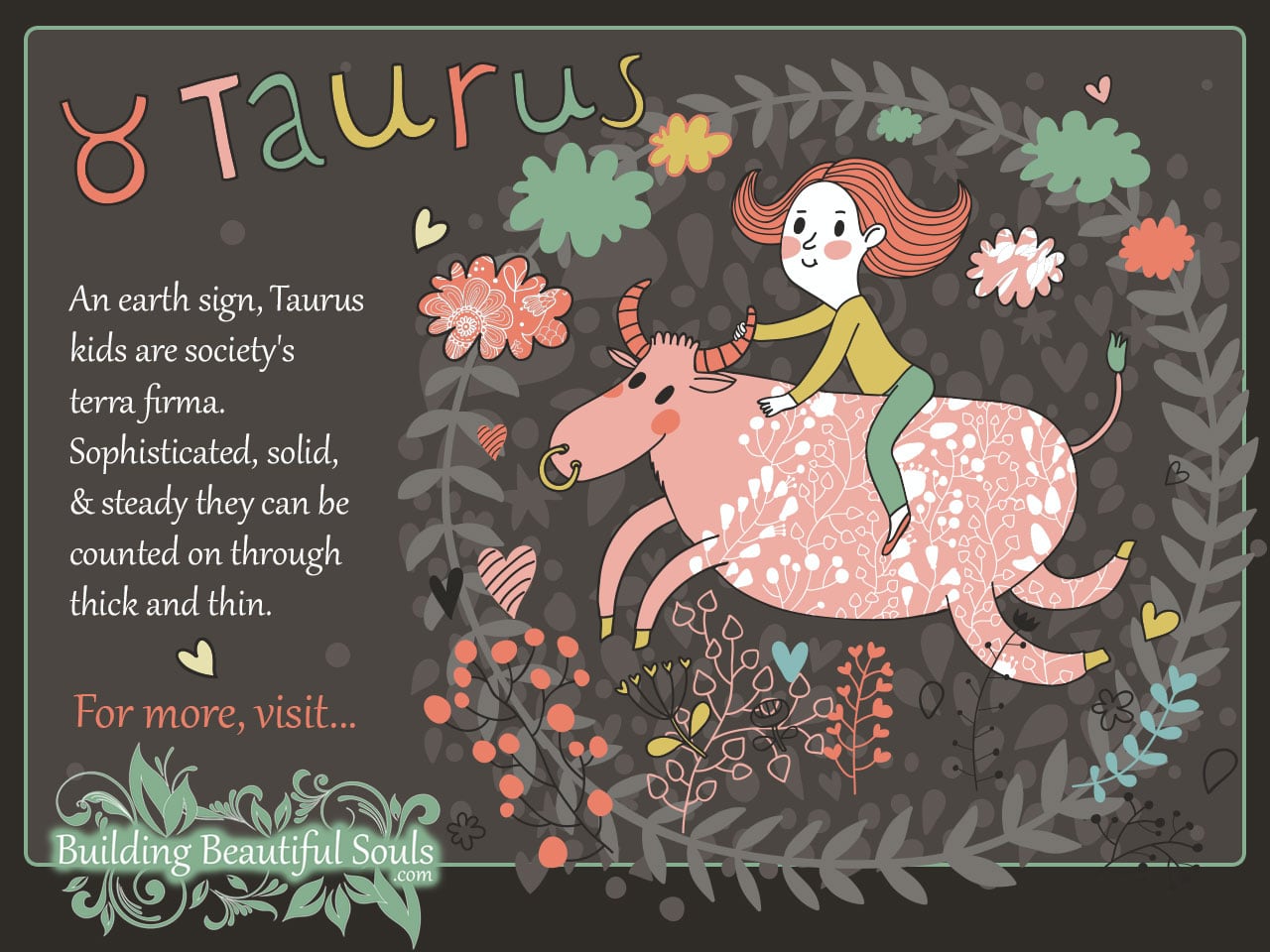 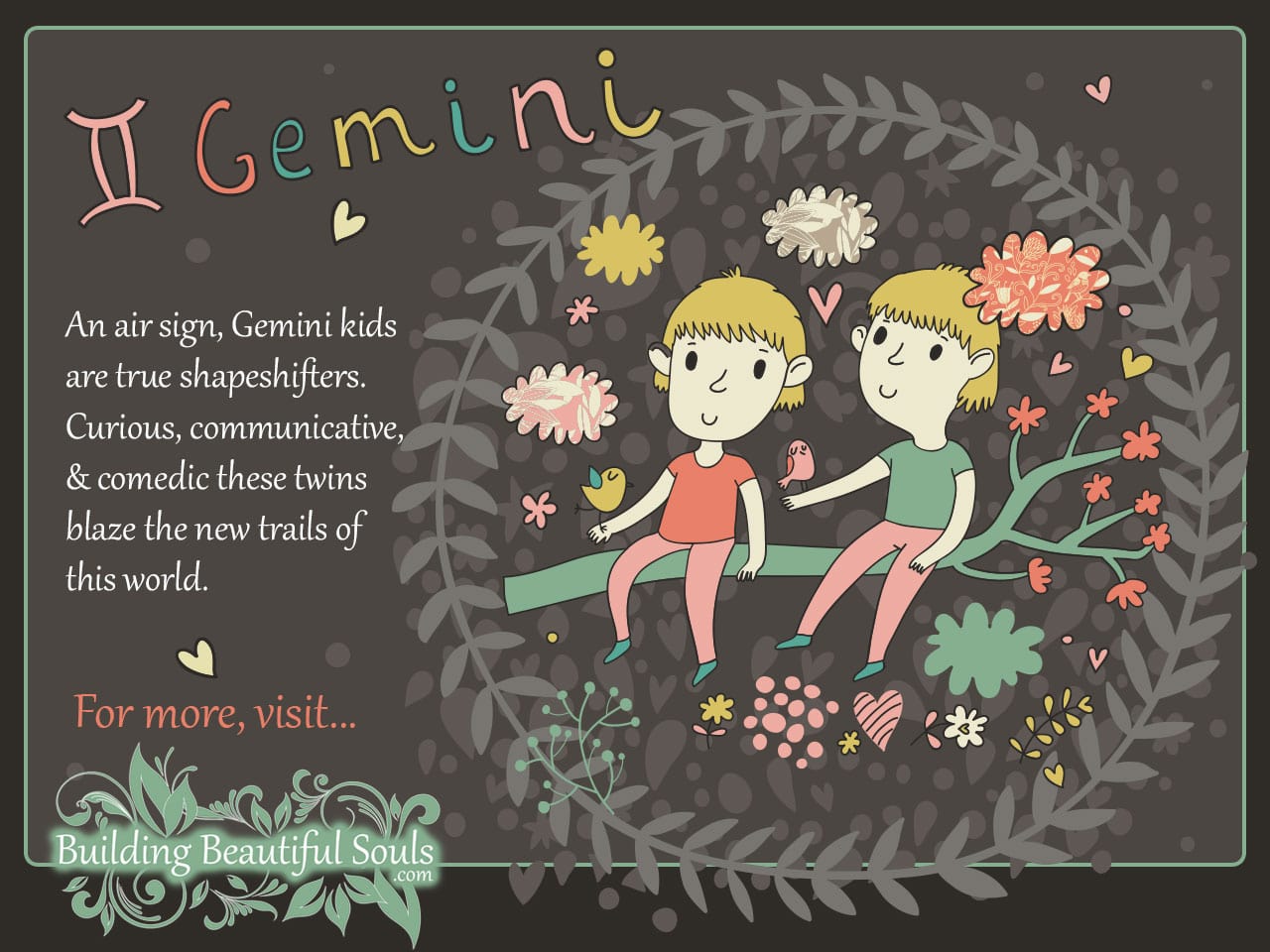 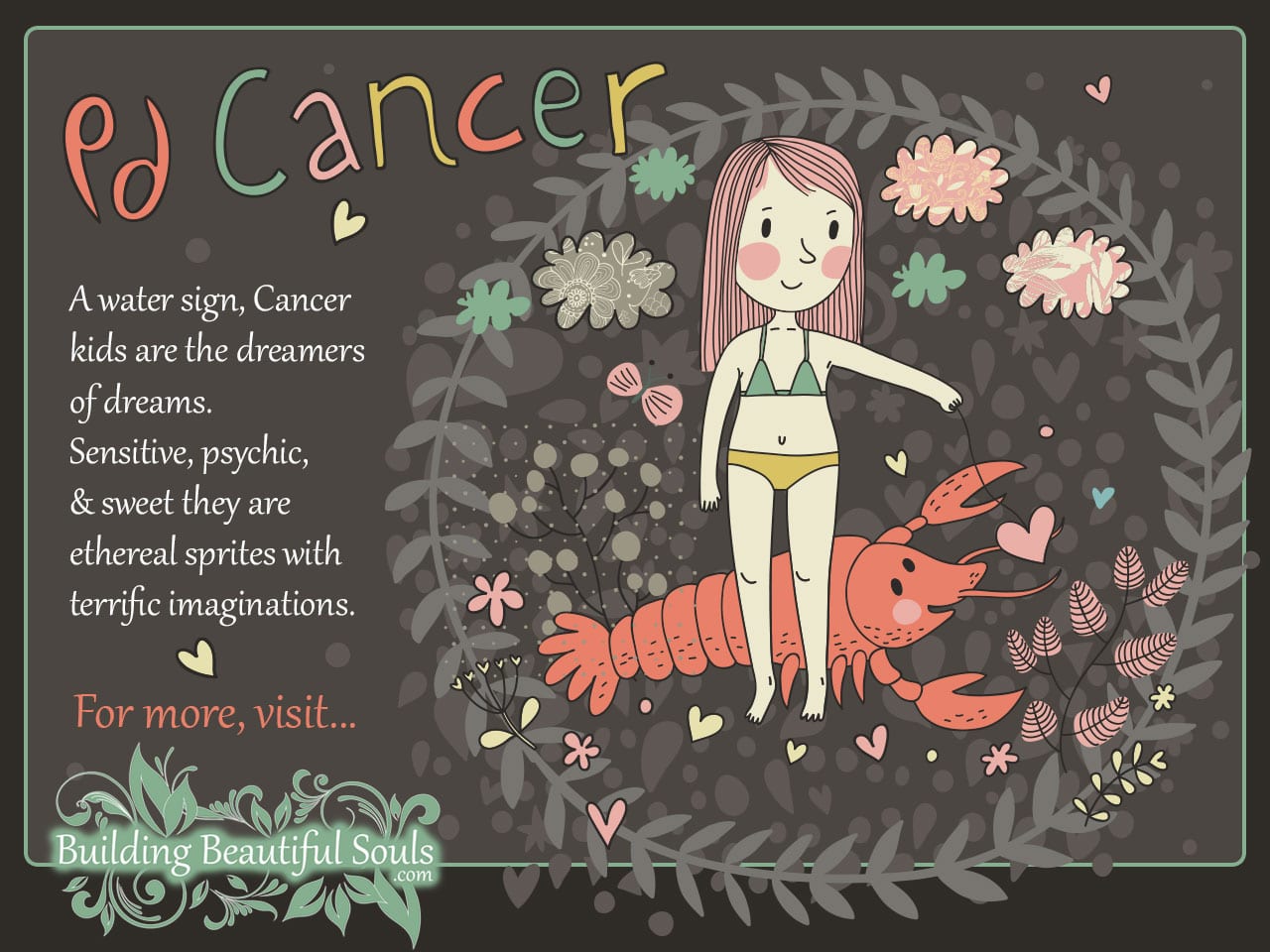 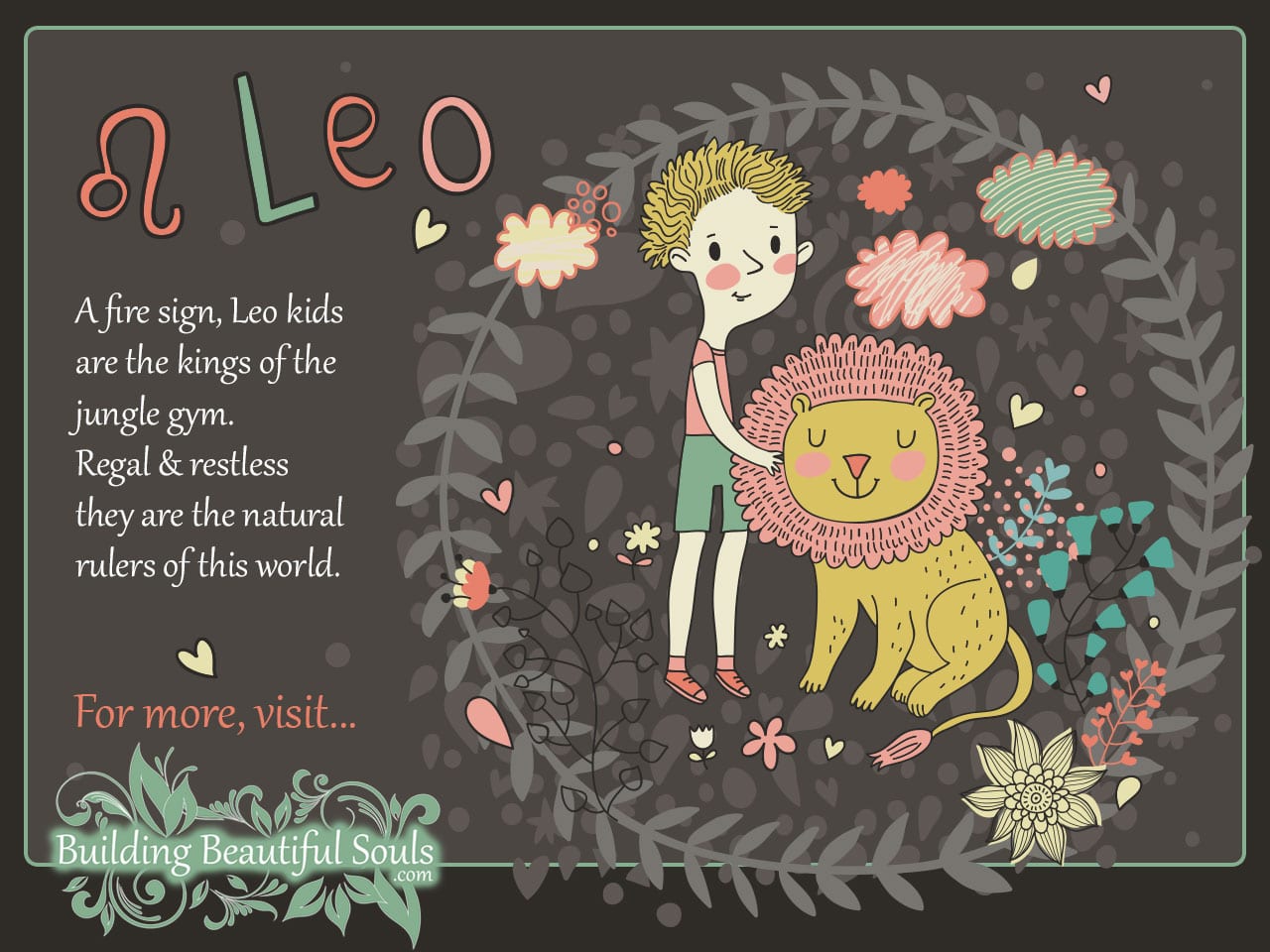 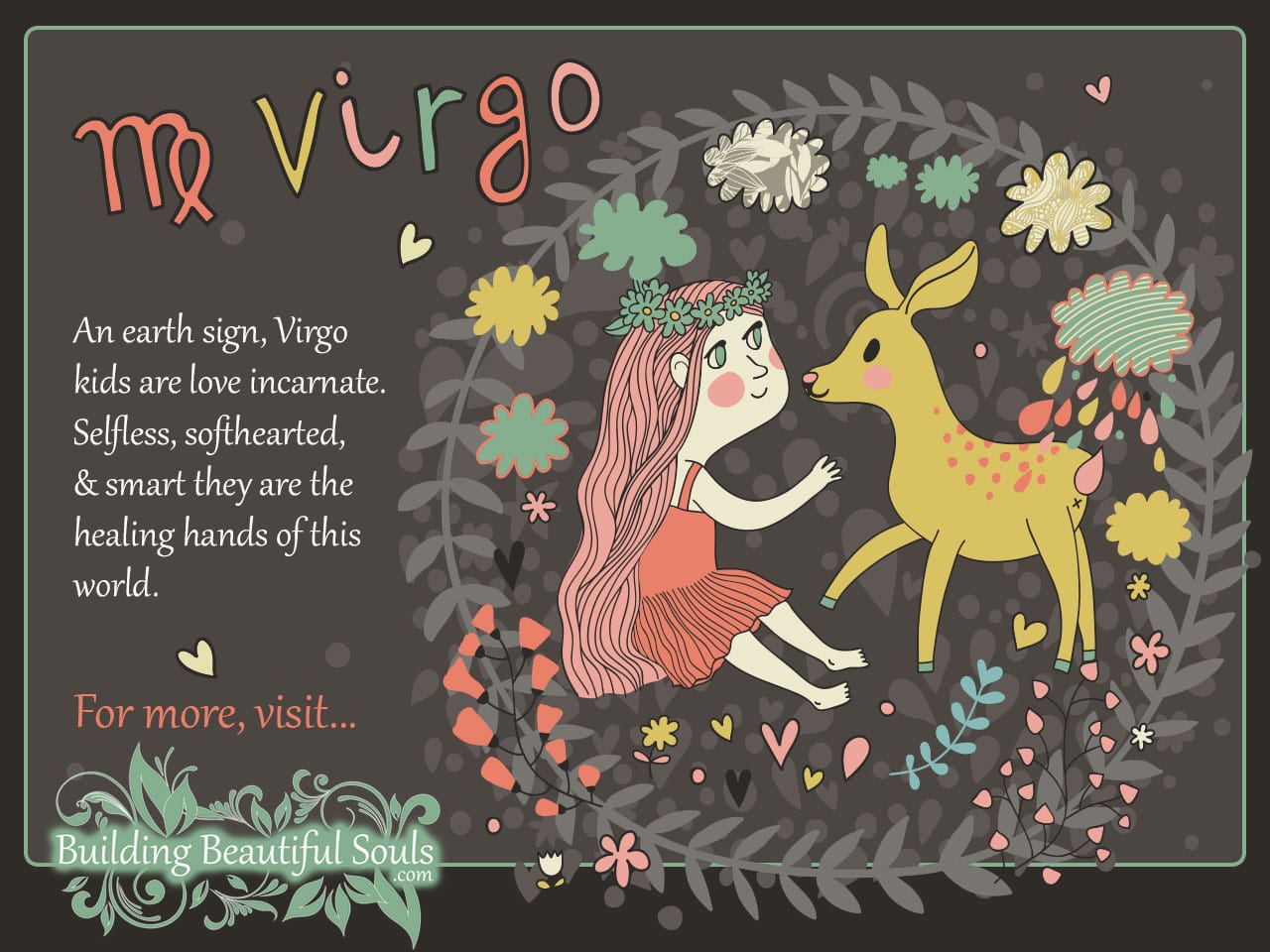 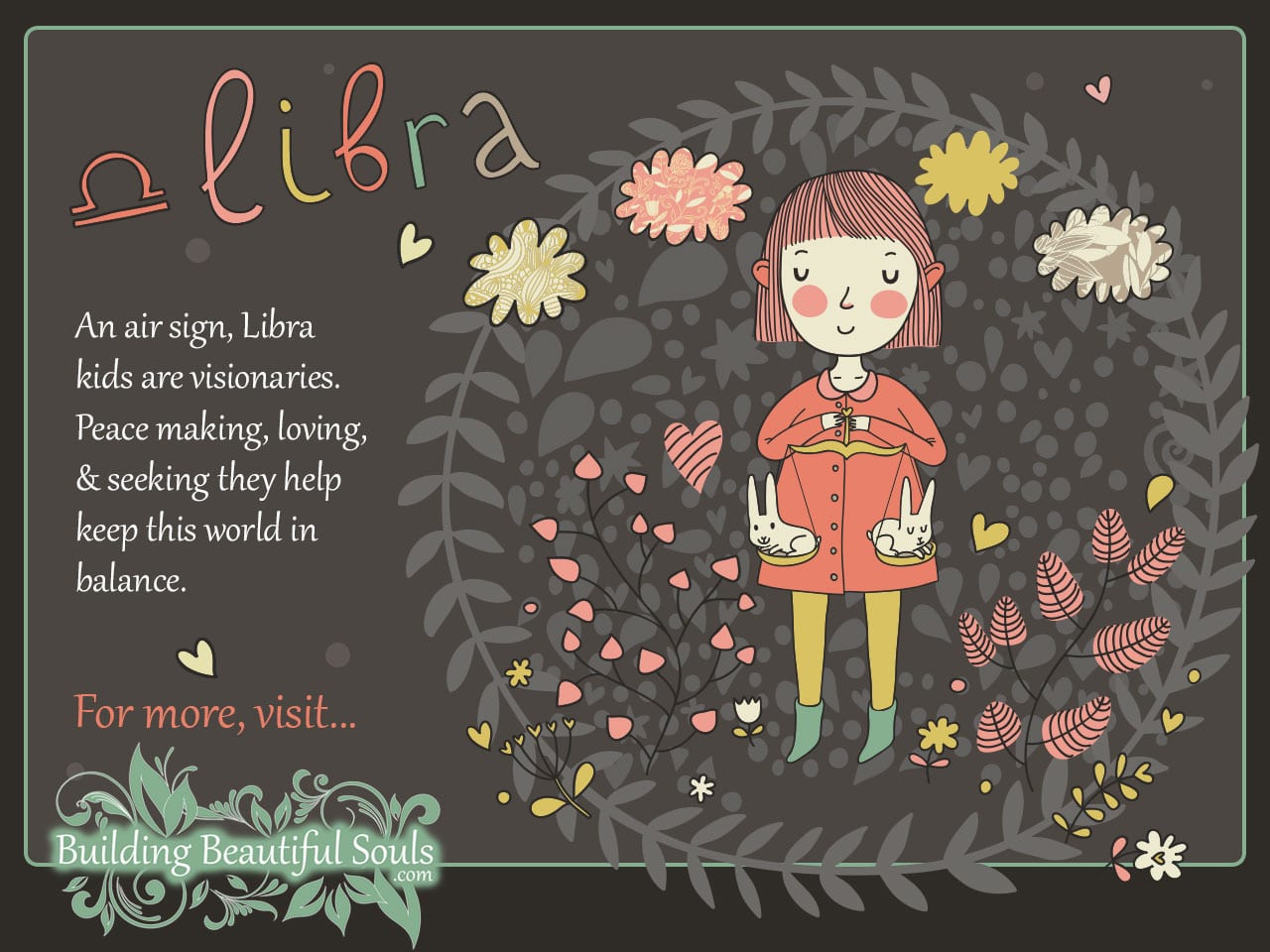 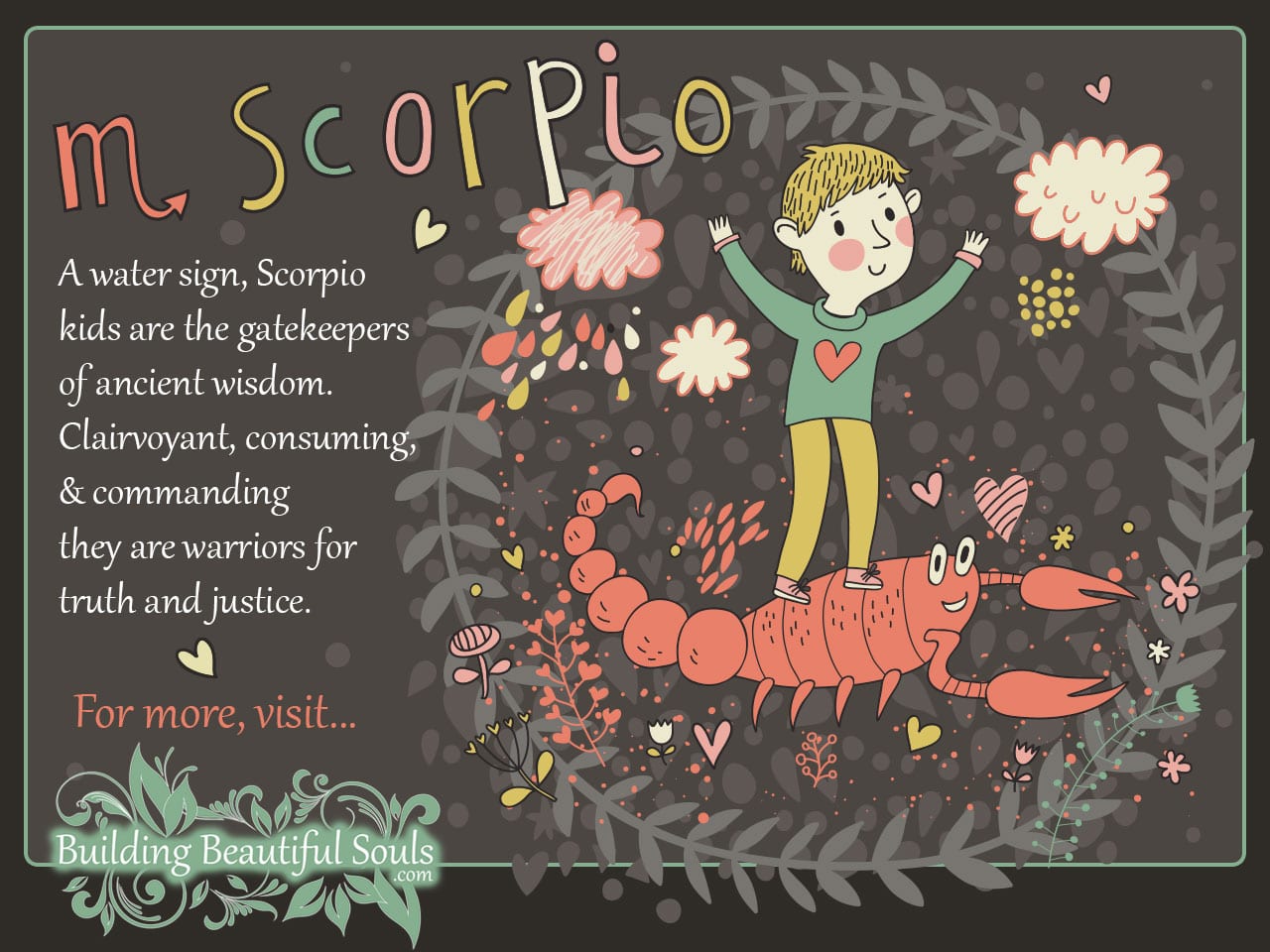 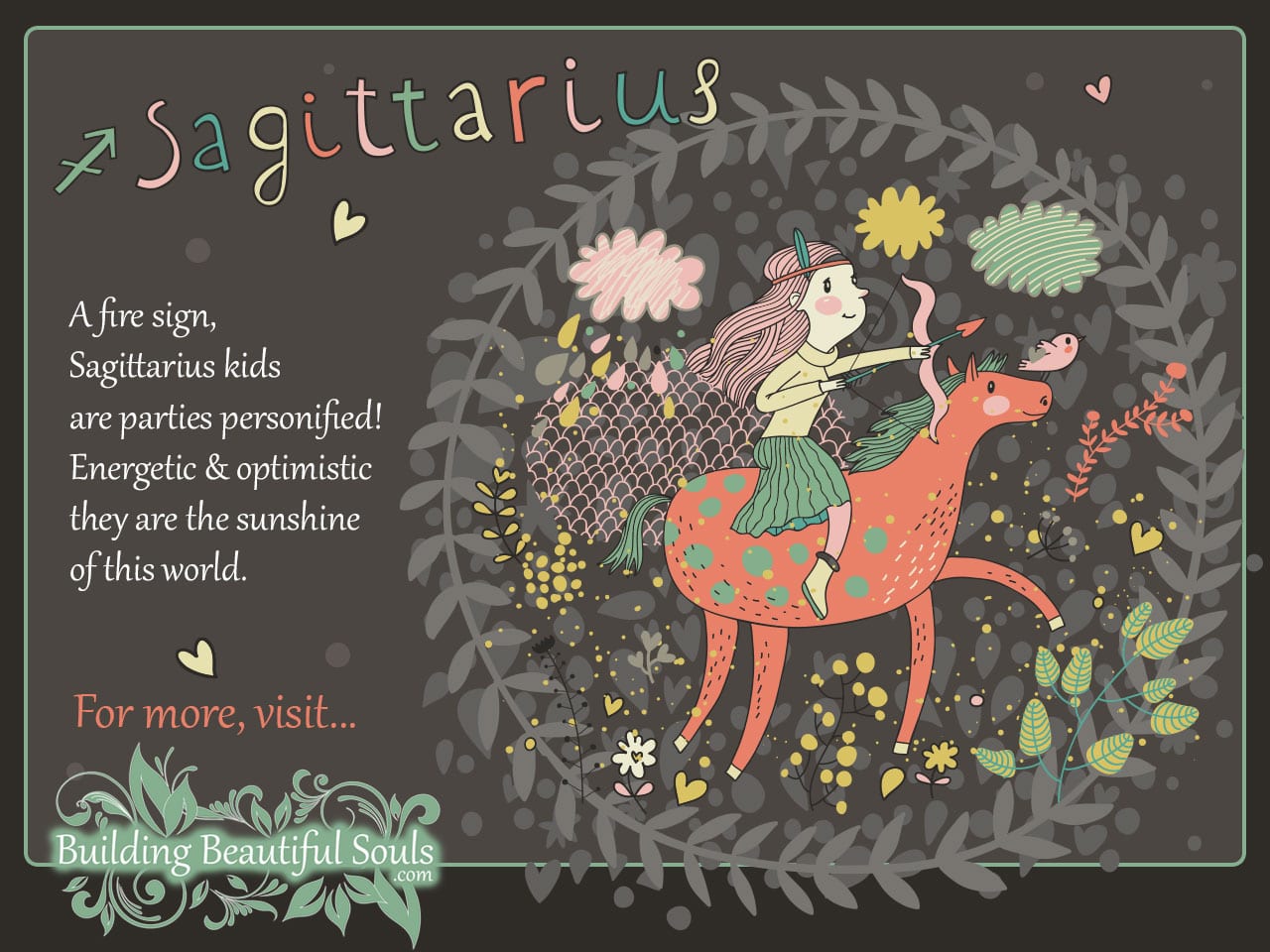 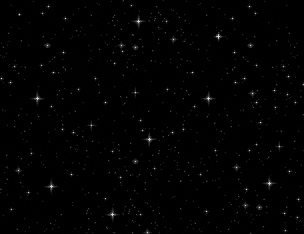 What is your true Zodiac sign?
Go into
 





It’s really Fun!
http://www.playbuzz.com/eramqx10/what-is-your-true-zodiac-sign
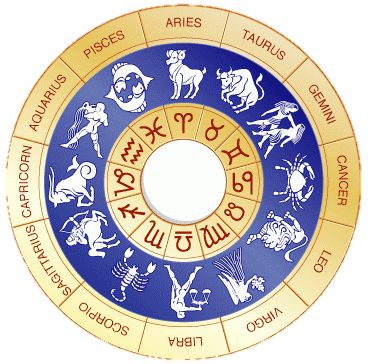 Source
http://www.buildingbeautifulsouls.com/zodiac-signs/zodiac-signs-kids/